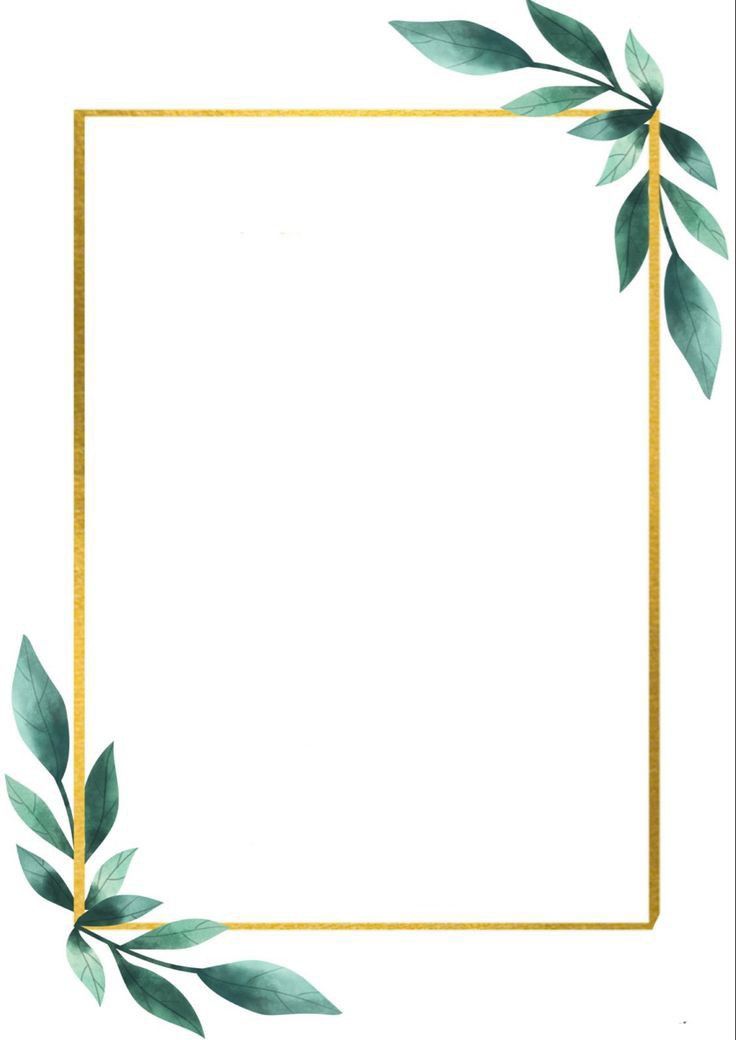 ÔN TẬP
 BÀI 7: 
THẾ GIỚI VIỄN TƯỞNG
ÔN TẬP
 NGUYỄN TRÃI “DÀNH CÒN ĐỂ TRỢ DÂN NÀY”
BÁO CÁO SẢN PHẨM DỰ ÁN HỌC TẬP
NHÓM 1
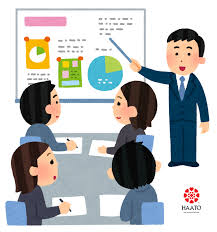 Kể tóm tắt một truyện KHVT
ÔN TẬP
 NGUYỄN TRÃI “DÀNH CÒN ĐỂ TRỢ DÂN NÀY”
BÁO CÁO SẢN PHẨM DỰ ÁN HỌC TẬP
NHÓM 2
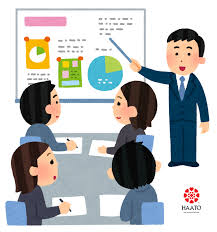 Đặc điểm nổi bật nào của VB cho thấy đó là một truyện khoa học viễn tưởng?
ÔN TẬP
 NGUYỄN TRÃI “DÀNH CÒN ĐỂ TRỢ DÂN NÀY”
BÁO CÁO SẢN PHẨM DỰ ÁN HỌC TẬP
NHÓM 3
Truyện có hấp dẫn không? 
Vì sao?
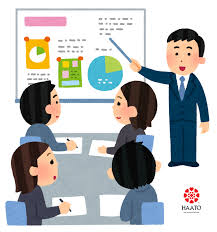 ÔN TẬP
 NGUYỄN TRÃI “DÀNH CÒN ĐỂ TRỢ DÂN NÀY”
BÁO CÁO SẢN PHẨM DỰ ÁN HỌC TẬP
NHÓM 4
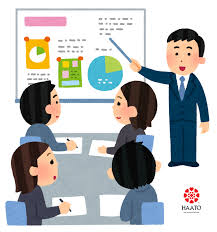 Có tình huống nào được coi là li kì, gay cấn
*Gợi ý tóm tắt tiểu thuyết "Hai vạn dặm dưới đáy biển" như sau:
Năm 1866 được đánh dấu bằng một sự kiện kỳ lạ, Những lời đồn đại về hiện tượng bí hiểm đó chẳng những làm nhân dân các thành phố cảng và các lục địa xôn xao, mà còn gây hoang mang lớn trong đám thủy thủ. Cánh lái buôn, chủ tàu, thuyền trưởng ở châu EU và châu Mỹ, các sĩ quan hải quân các nước, và sau đó nhiều chính phủ ở cả hai châu đều hết sức lo lắng về sự kiện này. Số là thời gian gần đây, nhiều tàu buôn đi biển thường gặp một vật hình thoi dài đôi khi sáng lấp lánh, vượt xa cá voi về kích thước và tốc độ di chuyển. Tất cả mọi người đều hoang mang về một con quái vật dưới biển sâu mà không một tàu thuyền nào thời bấy giờ có thể đuổi bắt kịp.
Một giáo sư nghiên cứu về sinh vật học đang trên đường trở về Pháp và khi về tới New York thì giáo sư Aronnax nhận được lời mời tham gia đoàn thám hiểm của tàu Abraham Lincoln để truy tìm sinh vật biển bí ẩn kia. Và sức hút từ những câu chuyện về con quái vật bí ẩn nên giáo sứ Aronnax và người cộng sự Conxay đã hoãn chuyến đi trở về quê hương Paris để tham gia chuyến thám hiểm mới mà cả 2 người đều không lường trước được những tương lai đang đến với mình. Đi cùng chuyến thám hiểm còn có Netlen một tay săn cá voi cự phách và với quyết tâm săn cho bằng được con quái vật bí ẩn kia. Cả ba người đã tham gia một chuyến hành trình đầy cam go cũng không kém phần thú vị.
Chuyến đi kéo dài nhiều ngày nhưng tàu Abraham Lincoln vẫn không tìm thấy được tung tích của con quái vật đâu cả, tất cả mọi người đề nóng lòng để tìm thấy nó nhưng ngày càng xa vời. Một quyết định được thuyền trưởng tàu Abraham Lincoln đưa ra nếu trong 3 ngày mà vẫn ko tìm thấy con quái vật thì tàu sẽ quay đầu trở về kết thúc chuyến thám hiểm. Nhưng may mắn đã trở lại khi thời gian của ngày cuối cũng kết thúc cũng chính là lúc con quái vật xuất hiện. Và tàu Abraham Lincoln đã chạm trán nó, tuy nhiên tàu Abraham Lincoln không thể bắt kịp được tốc độ của con quái vật cũng như làm trầy da được nó cho dù đã dùng hết tất cả các súng có trên tàu.
Nhưng con quái vật cuối cùng đã đâm chìm tàu Abraham Lincoln, giáo sư Aronnax, cùng cộng sự Conxay đã bị rơi xuống biển trong đêm tối mà không một người nào trên tàu Abraham Lincoln hay biết. Từ đó một hành trình mới bắt đầu sau khi giáo sư được tàu Nautilus cứu và đó cũng là con quái vật mà mọi người đồn thổi. Giáo sư Aronnax đã tìm thấy lời giải cho mọi người không có con quái vật nào cả mà là một chiếc tàu ngầm vô cùng hiện đại ở thời điểm đó nhưng Ngài không thể nói được cho mọi người biết vì Giáo sư cùng Conxay, Netlen phải sống trong chiếc tàu ngầm đó trải qua hơn 2 vạn dặm dưới đáy biển mới có thể thoát ra được.
Thuyền trưởng Nemo, chủ của chiếc tàu Nauilus, đã cứu Giáo sư Aronnax, Conxay và Netlen và từ đó 3 người sống trong chiếc tàu ngầm Nautilus. Trải qua nhiều chuyến phiêu lưu dưới lòng đại dương cùng thuyền trưởng Nemo. Tuy nhiên trong lòng Netlen vẫn mong muốn thoát khỏi con tàu và trở về đất liền. Sống trong con tàu Nautilus giáo sư Aronnax trải nghiệm được cuộc sống trong lòng đại dương như thế nào từ những khu rừng dưới đáy biển, những viên ngọc trai khổng lồ, những ngọn núi lửa và những chuyến đi săn kỳ thú.
Dù tàu Nautilus là một con tàu hiện đại được chạy bằng điện nhưng có nhưng lúc nó cũng gặp phải khó khăn khi di chuyển trong lòng đại dương như mắc kẹt tại nam cực và suýt nữa thì không thể thoát ra, hoặc đi qua những eo biển hẹp mà trực tiếp thuyền trưởng Nemo phải lái tàu. Nhưng ngoài ra giáo sư còn có thể chiêm ngưỡng được vẻ đẹp của các loài sinh vật biển cũng như những loài mà chưa một người nào biết đến và những kho báu nằm sâu dưới đại dương mà chỉ có thuyền trưởng Nemo và tàu Nautilus mới có thể lấy được.
Trong quãng đường dài 2 vạn dặm giáo sư còn thấy được lục địa Atlantic đã biến mất, mỏ than đá, những viên đá quý trị giá 10 triệu Franc cùng hàng ngàn bãi san hô tuyệt đẹp. Tuy nhiên những điều đó chỉ hấp dẫn với giáo sư còn Netlen thì luôn mong muốn tìm mọi cách trở về đất liền.
      Cuối cùng trong một chuyến đi tàu Nautilus đã lọt vào một vùng nước xoáy, 3 người trên tàu cũng nhân cơ hội đó mà bỏ trốn và họ phó mặc số phận cho biển cả. Tuy nhiên cả 3 đã được cứu sống và họ cũng không biết được số phận của tàu Nautilus và thuyền trưởng Nemo sẽ ra sao.
      Sau 2 vạn dặm dưới đáy biển giáo sư Aronnax đã trải qua nhiều điều kì thú mà suốt cuôc đời ông cũng không thể nào quên. “Ai đã đo được các vực thẳm?". Chỉ hai người trên đời này có quyền trả lời câu hỏi đó: thuyền trưởng Nê-mô và tôi.
NỘI DUNG ÔN TẬP
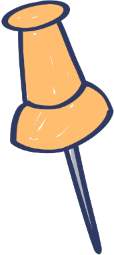 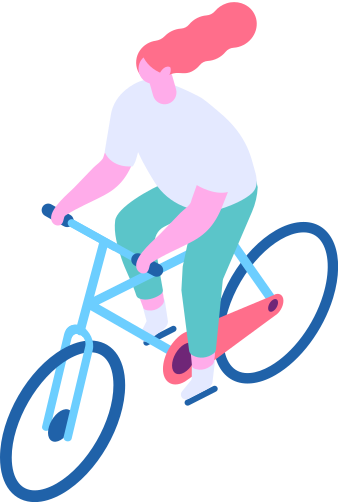 ÔN TẬP TRUYỆN KHOA HỌC VIỄN TƯỞNG
A. KIẾN THỨC CƠ BẢN VỀ THỂ LOẠI
Các yếu tố của truyện khoa học viễn tưởng.
Cách đọc Vb truyện khoa học viễn tưởng.
*GỢI Ý:
1. Các yếu tố đặc trưng của truyện khoa học viễn tưởng
- Đề tài: những cuộc thám hiểm vũ trụ, du hành xuyên thời gian, kết nối sự sống ngoài Trái Đất...liên quan đến những phát kiến khoa học và công nghệ.
- Không gian: trong và ngoài Trái Đất, tâm địa cầu, đáy đại dương, thiên hà xa xôi,…
- Thời gian: Thời gian câu chuyện thường là trong tương lai xa, xét từ mốc ra đời của tác phẩm.
- Cốt truyện: Chuỗi tình huống, sự kiện hoàn toàn tưởng tượng, dựa trên những dự báo và quan niệm khoa học.
- Nhân vật chính: có cấu tạo hoặc khả năng kì lạ phi thường, có trí thông minh kiệt xuất để tạo ra những phát minh.
2. Những lưu ý khi đọc hiểu truyện khoa học viễn tưởng
- Tóm tắt được cốt truyện (các sự việc li kì, hấp dẫn).
- Phân tích được nhân vật, đặc biệt là nhân vật chính.
- Phân tích và đánh giá được vai trò của người kể chuyện trong tác phẩm.
- Nhận xét, đánh giá được đặc điểm về ngôn ngữ kể chuyện.
- Đối chiếu các sự vật, sự kiện ở thời điểm tác giả viết đã có chưa, sự tưởng tượng có đúng với sau này không.
- Phân tích được hành trình phiêu lưu của nhân vật vào thế giới viễn tưởng; các chi tiết mô tả sự kì diệu.
- Sự hài hoà giữa yếu tố khoa học và nghệ thuật trong tác phẩm.
- Đánh giá những giá trị mà truyện KHVT đó mang lại cho người đọc.
B. KIẾN THỨC CƠ BẢN VỀ VĂN BẢN
*Hoàn thành phiếu học tập 01: Chia lớp thành 02 nhóm
Văn bản 1: Cuộc chạm trán trên đại dương (trích Hai vạn dặm dưới đáy biển, Giuyn Véc-nơ)
1. Đề tài: phát kiến về khoa học công nghệ trong tương lai -> luôn được quan tâm, phát triển thêm.
2. Nhân vật: Pi-e A-rôn-nác, Công-xây và Nét Len.
3. Ngôi kể: ngôi thứ nhất (xưng "tôi" là GS Pi-e - nhân vật người kể chuyện là một nhà khoa học, khiến những điều người kể chuyện trình bày vừa hấp dẫn vừa đáng tin cậy.
4. Các sự kiện chính
- Sau khi mọi thứ đã sẵn sàng con tàu bắt đầu nghênh chiến và rượt đuổi "con cá thiết kình".
- Cuộc đọ sức diễn ra cam go giữa tàu chiến với "con cá".
- Đến nơi thì phát hiện một sự thật bất ngờ về "con cá", đó chính là chiếc tàu ngầm.
5. Nội dung – Ý nghĩa:
- Truyện kể về cuộc phiêu lưu, thám hiểm đầy lí thú và hấp dẫn của giáo sư Pi-e A-rôn-nac cùng hai trợ thủ của ông chạm trán bất ngờ với chiếc tàu ngầm trên đại dương. Qua đó ca ngợi những chuyến phiêu lưu để chinh phục và khám phá những điều bí ẩn bất tận.
6. Đặc sắc nghệ thuật:
- Ngôi kể thứ nhất phù hợp, tạo độ tin cậy cao.
- Sử dụng ngôn ngữ đối thoại, phép tu từ nhân hoá, so sánh sinh động, giàu hình ảnh.
- Tâm lí nhân vật bộc lộ qua suy nghĩ, lời nói, hành động.
Văn bản 2: Đường vào trung tâm vũ trụ (trích Thiên Mã, Hà Thuỷ Nguyên).
1. Đề tài: khám phá vũ trụ.
2. Nhân vật: "cô bé" (người kể chuyện ở ngôi thứ nhất); cậu bé Thần Đồng, con ngựa Thần Thoại, chuồn chuồn khổng lồ, khủng long Spi-nô-sô-rớt Ê-gip-ti-cớt, voi ma mút, người cá.
3. Ngôi kể: ngôi thứ nhất (xưng "tôi").
4. Các sự kiện chính:
- Hai nhân vật “cô bé” và Thần Đồng bay đến thánh địa Hy Lạp trên con ngựa Thần Thoại.
- Họ cùng khám phá thánh địa và phát hiện “rốn vũ trụ”.
- Thần Đồng bảo “cô bé” đợi và quay trở về bảo tàng “mượn chìa khóa”.
- Ba nhân vật đã vào được trung tâm vũ trụ và chứng kiến những điều diệu kì trong đó.
5. Nội dung – Ý nghĩa
Qua câu chuyện li kì của các nhân vật diễn ra ở không gian ngoài trái đất; sự dịch chuyển kì diệu giữa hiện tại và thời cổ đại mở ra thế giới viễn tưởng đầy hấp dẫn =>Truyện đã lay động đến tâm hồn người đọc, khơi gợi và bồi đắp khao khát phiêu lưu, khám phá những điều kì diệu.
6. Đặc sắc nghệ thuật
+ Ngôi kể thứ nhất giúp câu chuyện trở nên chân thực, đáng tin.
 + Xây dựng nhân vật thông minh và nhân vật kì ảo đặc sắc.
 + Các sự việc li kì diễn ra ở không gian và thời gian đặc biệt.
 + Cốt truyện hoàn toàn tưởng tượng (dựa trên giả thuyết về công nghệ gen).